New Jersey Department of Education2022-2023 School Performance Reports
[Title or Focus of Presentation]
[Time and Date of Presentation]
[Names of Presenters]
1
How to Use This Optional Presentation Template
This presentation includes sample slide templates that you can use or consider when presenting School Performance Reports data to your communities.
Feel free to manipulate the slides provided or create your own slides to show data to your school communities and begin to collaborate on ways to improve student outcomes.
Any information in green should be edited by the school or district using the template.
Green text boxes provide instructions on updating the slides, you should delete these boxes prior to your presentation.
You can delete the text boxes by clicking the box and hitting the “Backspace” key.
2
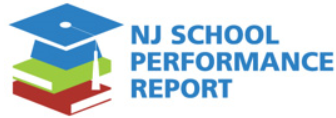 2022-2023 School Performance Reports
The School Performance Reports reflect the New Jersey Department of Education’s (NJDOE) commitment to proving parents, students, and school communities with a large variety of information about each school and district. These reports can be used as a tool to help evaluate whether all students have equitable access to high quality education.
Communities are encouraged to use these reports to learn more, start conversations, and engage.
In addition to meeting the federal report requirements under ESSA, NJDOE is committed to developing reports that provide stakeholders with a broader picture of their schools and districts. 
Along with the detailed School Performance Reports for each school, district, and state, Summary Reports for each school and district are also available. 
The reports and resources are also translated into Spanish.
3
School Performance Reports Homepage
You can find the School Performance Reports at njschooldata.org.
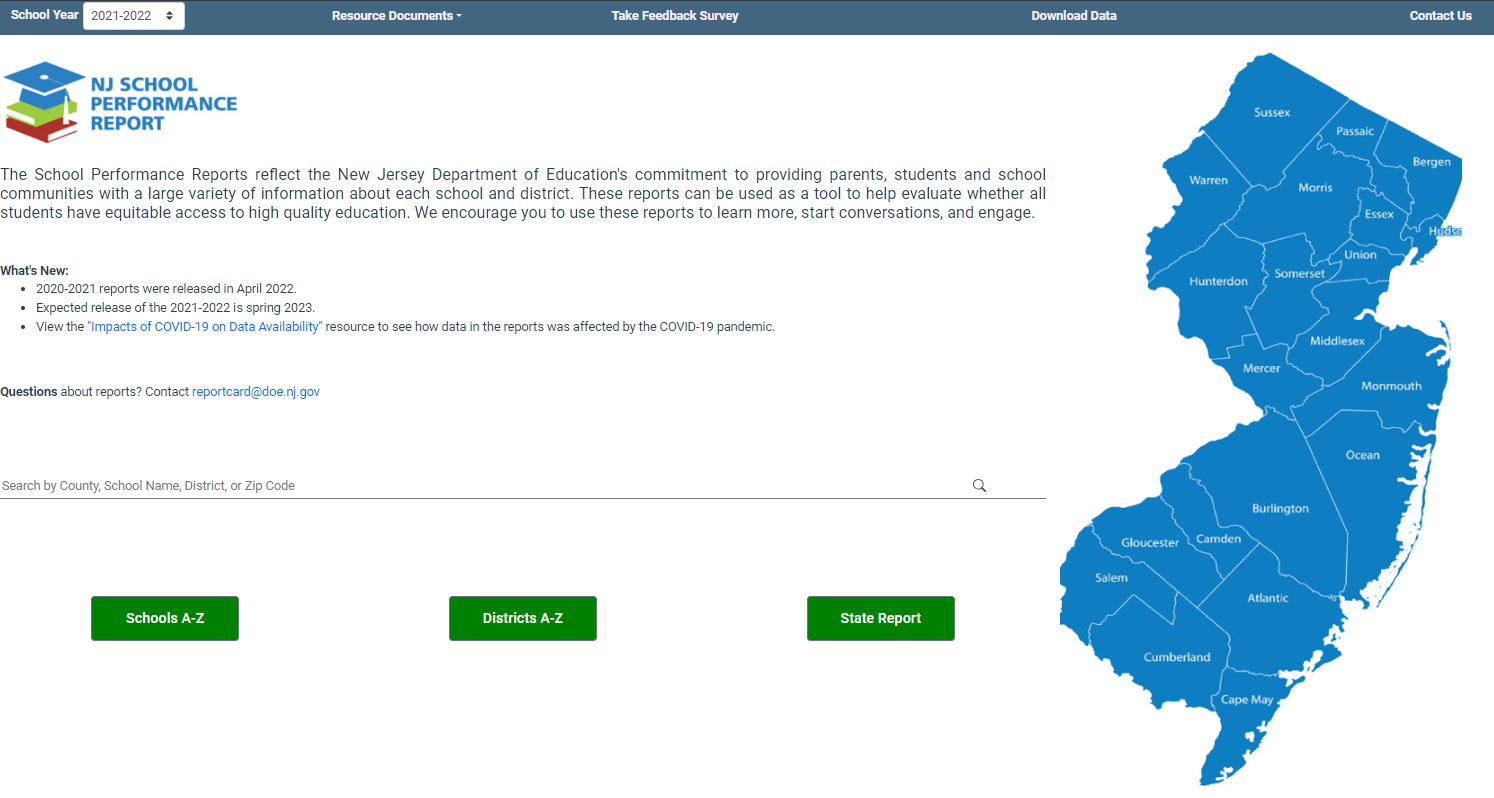 4
All districts are required to link to the School Performance Reports on their websites. You may want to include on this page where you can find a link to the reports on your own website.
Links to the Performance Reports on District Website
[Add link and screenshot of link to the School Performance Reports on your district website]
5
2022-2023 Report Updates
The 2022-2023 reports include all data that was previously reported prior to the COVID-19 pandemic, which includes all assessment, student growth, and accountability data.
The NJDOE believes that it is critical to use the data in the reports, along with other information collected directly within districts and communities, to start conversations, identify gaps in information, and continue to find ways to ensure all students receive the support and resources that they need.
As data over the last three years was impacted by the pandemic in various ways, the NJDOE does recommend caution in comparing data from year to year.
The 2022-2023 reports include changes that respond to stakeholder feedback, federal and state requirements, and data availability. These changes include:
Student growth data as measured by median student growth percentiles for the first time since the 2018-2019 reports;
Expanded computer science course participation data showing participation for all grades kindergarten through 12; and 
Results from the fall 2023 Every Student Succeeds Act (ESSA) accountability process.
6
Note for Districts on COVID-19 Impact
The impacts of the pandemic vary by district. 
Districts may want to provide additional data and context along with the performance data in the School Performance Reports, to help their communities understand the impacts and how they are being addressed. For example, districts may want to share information about:
Academic and non-academic recovery efforts
How ESSER funds are being used to support students
7
What Kinds of Information Do the School Performance Reports Include?
The New Jersey School Performance Reports contain hundreds of data points about schools and districts across New Jersey including:
Graduation and postsecondary information
School climate and environment
Staff information
School Accountability
School and district narrative information
School and district overviews
Demographic information
Student growth
Academic achievement
College and career readiness
8
Use the Demographics section of the reports to populate this slide. 
Edit the data in the enrollment graph by right-clicking the graph and selecting “Edit Data.”

If there have been changes to enrollment or demographics over the last three years, you might want to flag how the district has responded to those changes.
Student Enrollment and Demographics
9
Student Growth Overview
Student growth is a measure of how much students are learning each year. New Jersey’s ESSA state plan outlines that academic progress, or student growth, will be measured by median student growth percentiles (mSGPs) on statewide ELA and mathematics assessments. 
Each student gets a student growth percentile (SGP) from 1 to 99 for English (4th to 8th grade) and Mathematics (4th to 7th grade) that explains their progress compared to students who had similar test scores in the past (“academic peers”). 
The calculation of mSGPs relies on one to two consecutive years of prior assessment results to calculated individual SGPs. Due to the cancellation of the NJSLA in both the 2019-2020 and 2020-2021 schoolyears, SGPs were not calculated for 2019-2020, 2020-2021, or 2021-2022. The 2022-2023 School Performance Reports include student growth data for the first time since 2018-2019.
10
Use the Student Growth Trends and Progress page of the reports to update this slide. Edit the data in line graphs by right-clicking the graphs and selecting “Edit Data.” There will be no data for 2020-21 or 2021-22. Delete this Text Box by clicking it and hitting the “Backspace” key.
Student Growth Results
Due to the cancellation of the NJSLA in both spring 2020 and spring 2021, student growth data is not available for 2020-21 or 2021-22.
11
Statewide Assessment Overview
The School Performance Reports contain information about student participation and performance on statewide assessments, including the:
New Jersey Student Learning Assessment (NJSLA): Assessment that measures student proficiency with the New Jersey Student Learning Standards for English language arts (ELA), mathematics, and science.
Dynamic Learning Maps (DLM): Alternate assessment for students with the most significant intellectual disabilities in English Language Arts, Mathematics, and Science.
ACCESS for ELLs: Assessment that measures the English language proficiency of English learners.
New Jersey Graduation Proficiency Assessment (NJGPA): Assessment administered to students in grade 11 for the purpose of meeting the state graduation assessment requirement.
12
Statewide Assessment Results – NJSLA/DLM
Use the English Language Arts and Mathematics Performance Trends page of the reports to update this slide. Edit the data in line graphs by right-clicking the graphs and selecting “Edit Data”. Data will not be available for 2020-21 Delete this Text box by clicking it and hitting the “Backspace” key.
Due to the cancellation of the NJSLA in both spring 2020 and spring 2021, participation and proficiency rates are not available for 2020-2021.
13
Graduation Rates and Pathways
Graduation rates are calculated using the adjusted cohort graduation rate calculation, which all states are required to use.
For state reporting purposes, a student is counted as a graduate in a given school year if they earn a state-endorsed (“regular”) diploma by August 31. A state-endorsed diploma is awarded to students who meet all graduation requirements.
Governor Phil Murphy signed P.L.2022, c.60 on July 5, 2022, which resulted in no graduation assessment requirement for any student who was expected to graduate with the class of 2023. Students in the class of 2023 were still required to meet all the other State and local graduation requirements, including but not limited to credit, curriculum, and attendance requirements. As a result of this law, graduation assessment pathways will not be reported for the 2022-2023 school year.
14
Graduation Rates for Federal Reporting and Accountability
Beginning in 2021, the NJDOE was required by the United States Department of Education’s (USED) FY 2019 Federal Performance Review Report to make changes to graduation rate calculations used for federal reporting and accountability.
Starting with 2021, the NJDOE began calculating and reporting two versions of the graduation rate. The “federal version” aligns with ESSA requirements and USED guidance and will be used for federal reporting and ESSA school accountability only. The “state version” continues to use the same methodology used prior to 2021 and reflects all students who received a state-endorsed diploma.
For the “federal version” of the 2023 graduation rates, students with disabilities who did not meet either the state course requirements, local attendance requirements, and/or state assessment requirements for graduation because of a modification or exemption in their Individualized Education Program (IEP) were not included in the graduates count (the numerator) but remained in the adjusted cohort (the denominator).
15
Federal Changes Do Not Impact Graduation Requirements
It is important to note that these required federal changes only change how graduation rates are calculated for federal reporting and accountability.
These changes do not affect requirements to earn a diploma or the type of diploma that the state awards to students with disabilities.
16
Use the Graduation Rates Trends and Progress page of the reports to update this slide. Edit the data in line graphs by right-clicking the graphs and selecting “Edit Data.” Delete this Text Box by clicking it and hitting the “Backspace” key.
State Graduation Rates
17
The School Performance Reports include both a state and federal version of the graduation rates. The previous slide should use the state version, but you may want to present on the federal rate as well, since that is what is used for ESSA school accountability and what will be used for federal reporting. Use the Federal Graduation Rates table to update this slide. Delete this Text Box by clicking it and hitting the “Backspace” key.
Federal Graduation Rates
This table shows the federal version of the 2023 four-year and 2022 5-year graduation rates. For 2023, students with disabilities who did not meet some of all of the graduation requirements because of a modification or exemption in their IEP will not be included in the graduates count (the numerator) when calculating the “federal version” of the adjusted cohort graduation rate.
18
Chronic Absenteeism and Attendance
The School Performance Reports include information on chronic absenteeism and attendance for students.
Chronic absenteeism is defined as being absent for 10% or more of the days enrolled during the school year. A student who is not present for any reason, whether excused, unexcused, or for disciplinary action, is considered absent unless permitted by state statute or regulations.
19
Chronic Absenteeism
Use the Chronic Absenteeism by Grade page of the reports to update this slide. Edit the data by right-clicking on the graph and selecting “Edit Data.” Delete rows that don’t apply to your school. Delete this Text Box by clicking it and hitting the “Backspace” key.
Student absences provide important information about a school’s culture and climate. Research shows that absences impact a student’s ability to succeed in school. Chronic absenteeism is defined as being absent for 10% or more of the days enrolled during the school year. A student who is not present for any reason, whether excused, unexcused, or for disciplinary action, is considered absent unless permitted by state statute or regulations.
20
Do not edit this slide, this is already updated with statewide demographic information.
Statewide Teacher Demographic Information
Do the students in our classrooms have the opportunity to be led by diverse teachers? Teacher diversity improves outcomes for all students.
21
District Teacher Demographic Information
Edit the data by right-clicking the graph and selecting “Edit Data.” 
Populate this data from the Staff section of the reports.
Delete this Text Box by clicking it and hitting the “Backspace” key.
Do the students in our classrooms have the opportunity to be led by diverse teachers? Teacher diversity improves outcomes for all students.
22
Populate this data from the College and Career Readiness section of the reports. Delete this Text Box by clicking it and hitting the “Backspace” key.

If any of these values were impacted by COVID-19 in your district, explain on this slide or add additional slides.
College and Career Readiness
The College and Career Readiness section of the reports shows information about college entrance exams, advanced coursework, career and technical education (CTE) programs, and participation in coursework across subject areas.
23
Populate this data from the College and Career Readiness section of the reports. Delete this Text Box by clicking it and hitting the “Backspace” key.
Visual and Performing Arts
The College and Career Readiness section includes participation in visual and performing arts coursework for students in grades 6 through 12.
[0.0%] of students in grades 6 through 8 enrolled in an arts course (State = 88.7%)
[0.0%] enrolled in Music courses (State = 60.6%)
[0.0%] enrolled in Dance courses (State = 3.7%)
[0.0%] enrolled in Drama courses (State = 7.1%)
[0.0%] enrolled in Visual Arts courses (State = 69.7%)
[0.0%] of students in grades 9 through 12 enrolled in an arts course (State = 50.2%)
[0.0%] enrolled in Music courses (State = 15.2%)
[0.0%] enrolled in Dance courses (State = 2.6%)
[0.0%] enrolled in Drama courses (State = 3.5%)
[0.0%] enrolled in Visual Arts courses (State = 34.4%)
24
Populate this data from the Climate and Environment and Narrative sections of the reports.
If the discipline numbers in your district were impacted by school closures, you may want to mention that on in this slide.
Student Safety in the District
Narrative Information on Student Safety
Violence, Vandalism, HIB, and Substance Offenses
[Enter student safety narrative information from School Performance Reports]
25
Populate this data from the Demographics and Narrative sections of the reports.
Early Childhood Education in the District
Narrative Information on Early Childhood Education
Enrollment Trends by Full/Half Day PK and KG in our District
[Enter Early Childhood Education narrative information from School Performance Reports]
26
Populate this data from the Staff and Narrative sections of the reports.
Student Supports and Services
Student and Staff Ratios
Narrative Information on Student Supports and Services
[Enter Student Supports and Services narrative information from School Performance Reports]
27
Please Note
Slides 29 through 34 are just for districts who have schools identified for Comprehensive or Targeted Support and Improvement.
All slides in this presentation are optional.
28
Use the Schools Identified for Comprehensive or Targeted Support and Improvement table in your district-level report to see the list of any schools in the district that are identified.
Our Schools
[Insert schools and designations of Comprehensive Support and Improvement or Targeted Support and Improvement on this page.]
29
How Was Our School Identified?
New Jersey’s ESSA school accountability system provides a formula to determine a summative score, which is based on various measures of progress (accountability indicators).
The accountability indicators are:
Academic Achievement: measured by ELA and math proficiency on the statewide assessment
Academic Progress: measured by median student growth percentiles in ELA and math
Graduation: measures by four-year and five-year graduation rates
Progress toward English Language proficiency: measured by the percentage of English Learners making expected progress toward English language proficiency
School Quality and Student Success: measured by chronic absenteeism
Our school has been identified based on its relative low performance across all these indicators.
30
Comprehensive or Targeted Support?
Schools identified for comprehensive support are identified based on overall school performance.
However, the calculations of the summative scores used to identify schools also factor in student group performance.
Schools identified for targeted support and improvement are identified based on the performance of one or more student group.
The student groups included in accountability calculations are:
Racial and Ethnic Groups;
English Learners;
Students with Disabilities; and
Economically Disadvantaged Students.
31
What is Comprehensive Support and Improvement?
The NJDOE identifies schools for comprehensive support and improvement every three years* based on the following two criteria:
Comprehensive Support and Improvement (CSI): Overall Low Performing: 
Title I schools with a summative score in the bottom 5% of Title I schools.
Comprehensive Support and Improvement (CSI): Low Graduation Rate: 
All high schools with a four-year graduation rate of 67% or less
Comprehensive Support and Improvement (CSI): Chronically Low-Performing Student Group: 
Title I schools identified as Additional Targeted Support and Improvement (ATSI) for three or more consecutive years. 

*Timelines have shifted due to the COVID-19 pandemic.
32
What is Targeted Support and Improvement?
The NJDOE identifies schools for the following category every three years*:
Additional Targeted Support and Improvement: Low Performing Student Group (ATSI): 
Schools with one or more student group with a summative score that would be in the bottom 5% of Title I schools
Annually, the NJDOE will identify schools in the following category:
Targeted Support and Improvement: Consistently Underperforming Student Group (TSI): 
Schools with one or more student groups that missed annual targets or standards for all indicators for two years in a row.
*Timelines have shifted due to the COVID-19 pandemic.
33
What Happens Next?
Schools identified for support and improvement work in partnership with their education community of parents, families, educators, and community members throughout the year to:
Assess needs related to the areas of weakness
Identify strategies and resources that can impact improvement
Create an Annual School Plan that will outline specific steps
Outline a timeline for completion of those steps 
Understand the steps needed to be removed from status
34
How Can I Get Involved?
Reach out to your school and district to find out about opportunities for how parents, families, and educators will work together to improve their schools. 
Schools and districts are required to engage with parents, families, educators, and community members throughout the year to assess needs related to the areas of weakness, identify strategies and resources that can impact improvement, create an improvement plan and timeline for completion. 
See NJDOE’s Stakeholder Engagement Guide on the NJDOE ESSA resources page for detailed descriptions of these requirements.
35
Ways to Engage with Our School
[Optional: Insert planned school engagement and/or information sessions]
36
Questions?
[Feel free to include questions geared toward the needs of your community. See the NJDOE School Performance Reports Administrator, Educator, and Parent and Community Member Guides on njschooldata.org for some ideas.]
37
Have Feedback or Questions?
Additional resources are available at: njschooldata.org 
Visit our district website for updates: [insert website url]
Email the district: [insert email here]
Take the NJDOE School Performance Reports feedback survey: 	https://www.surveymonkey.com/r/2022-23SPR
Visit the NJDOE website at: nj.gov/education 
Email the NJDOE: reportcard@doe.nj.gov
38